chapter 8
Magnetically 
Coupled Circuits
Contents
Introduction to electromagnetism
Mutual Inductance
Magnetically coupled circuits
Energy Analysis
Introduction to Electromagnetism
conductively coupled circuit :one loop affects the neighboring loop through current conduction.
All the circuits we have considered so far may be considered as this 
MAGNETIC COUPLED CIRCUITS: when two loops with or without contacts between them affect each other through the magnetic field generated by one of them.
For example :transformer (through mutual inductance).
Faraday’s law of Electromagnetic Induction
Faraday's law states that when there is a change in the magnetic field around a conductor, an electromotive force (EMF) is induced in the conductor, which results in the generation of an electric current. The magnitude of the induced EMF is directly proportional to the rate of change of the magnetic field.

the greater will be the induced voltage across the conductor.
by increasing the speed with which the conductor passes through the field
the stronger the magnetic field strength
Self inductance
Self Inductance can be described as the measure of the opposition of an inductor to the change of current flowing through itself, measured in henrys (H).
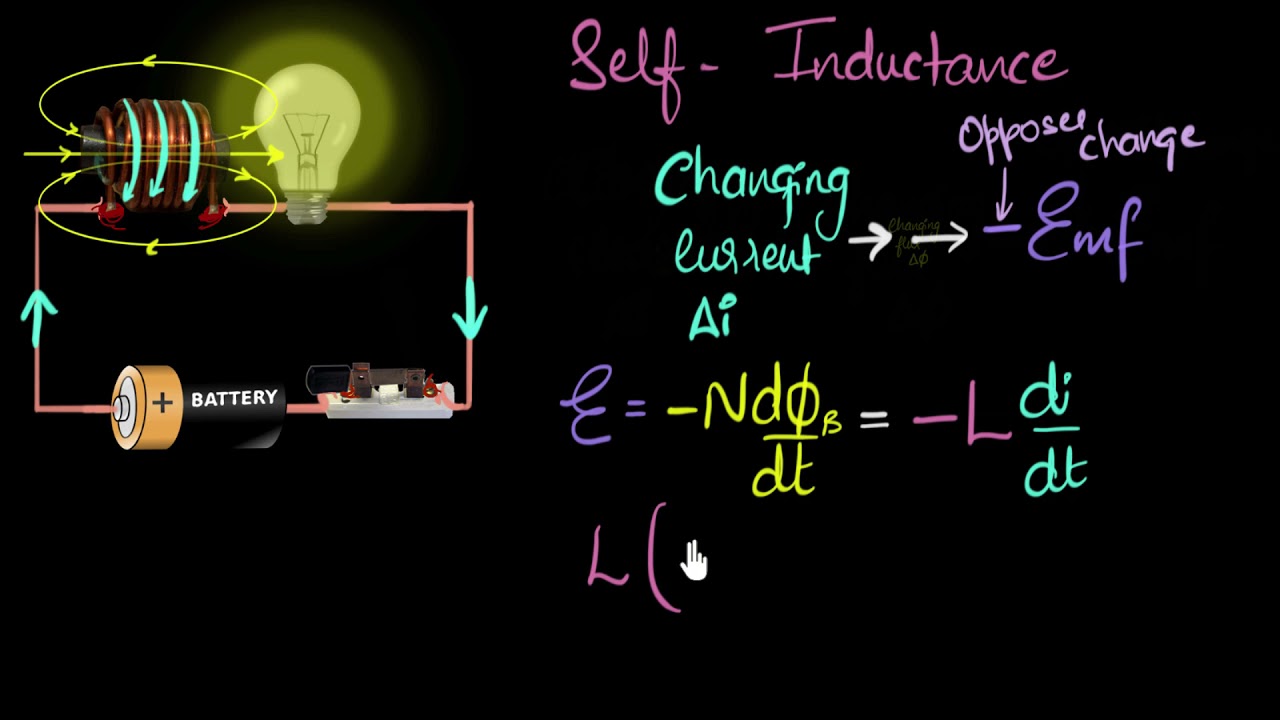 Mutual inductance
When two inductors (or coils) are in a close proximity to each other, the magnetic flux caused by current in one coil links with the other coil, thereby inducing voltage in the latter. This phenomenon is known as mutual inductance.
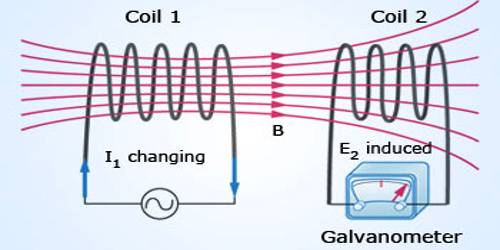 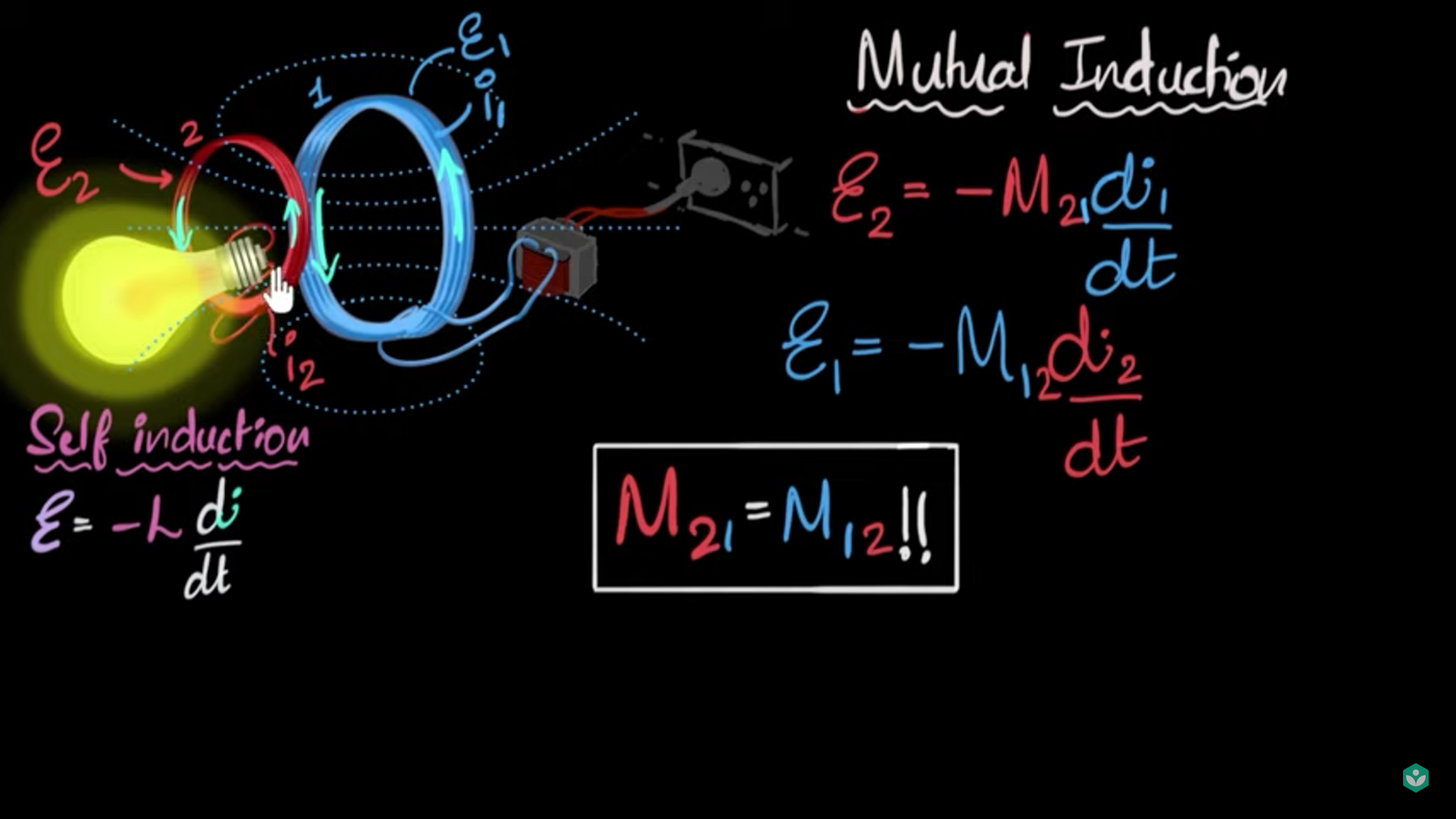 Mutual Indactance
When two inductors (or coils) are in a close proximity to each other,  the magnetic flux caused by current in one coil links with the other coil,  thereby inducing v oltage in the latter .  This phenomenon is known as  mutual inductance
Now consider two coils with self-inductances L1 and L2 that are in close proximity with each other (Fig. 13.2). Coil 1 has  N1 turns, while  coil 2 has N2 turns. F or the sak e of simplicity , assume that the second  inductor carries no current. The magnetic flux ϕ1 emanating from coil 1 has two components: One component ϕ11 links only coil 1,  and another  component ϕ12 links both coils. Hence,
ϕ1= ϕ11+ ϕ12
Since the entire flux ϕ1 links coil 1, the v oltage induced in coil 1 is
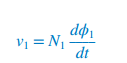 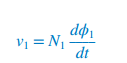 Only flux ϕ12links coil 2, so the voltage induced in coil 2 is
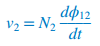 Again, as the fluxes are caused by the current  i 1flowing in coil 1,  Eqn. can be written as
where L1  = N1 dϕ1∕di1  is  the  self-inductance  of  coil  1.  Similarly,  Eq.  can be written as
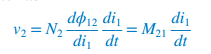 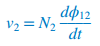 where M21 is known as the mutual inductanceof coil 2 with respect to coil 1.  Subscript 21 indicates that the inductance M21 relates the voltage induced  in coil 2 to the current in coil 1. Thus, the open-circuit mutual voltage(or  induced voltage) across coil 2 is
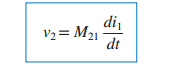 ENERGY IN A COUPLED CIRCUIT
The energy stored in an inductor is given by
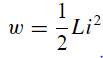 We now want to determine the energy stored in magnetically coupled coils
the total energy stored in the coils is
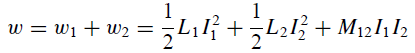 If one current enters one dotted terminal while the other current leaves the other dotted terminal.in that case
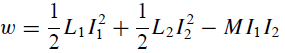 ENERGY IN A COUPLED CIRCUIT
The energy stored in the circuit cannot be negative .Thus, the mutual inductance cannot be greater than the geometric mean of the self-inductances of the coils.
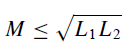 coefficient of coupling k, given by